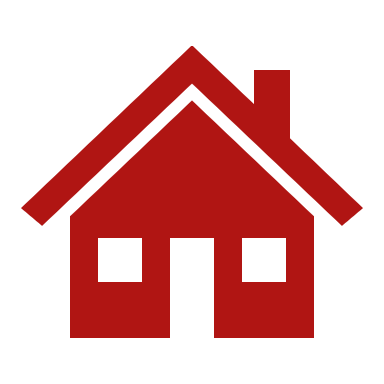 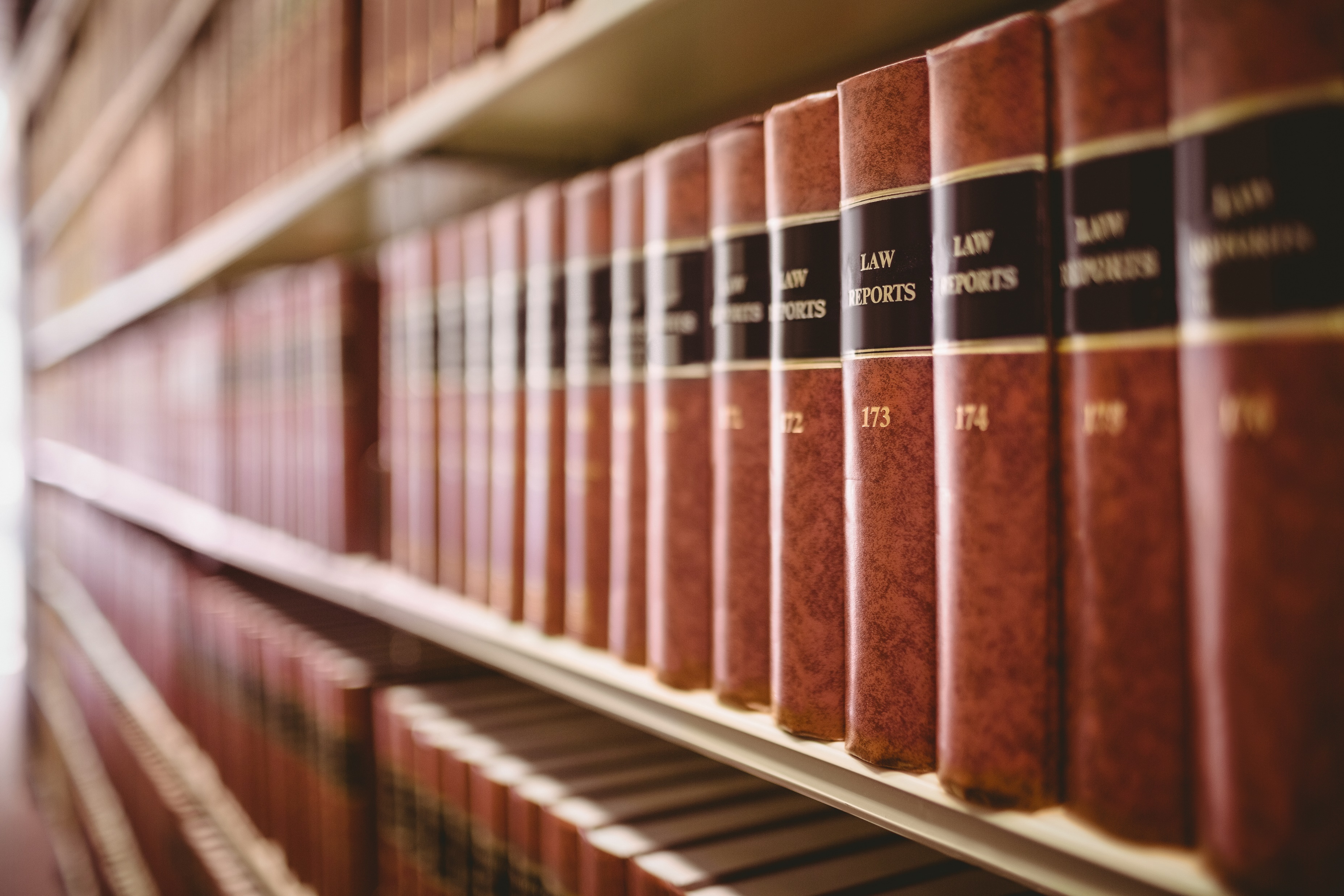 HOUSE BILL 1627
PRETRIAL RELEASE AND DETENTION
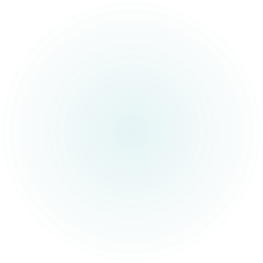 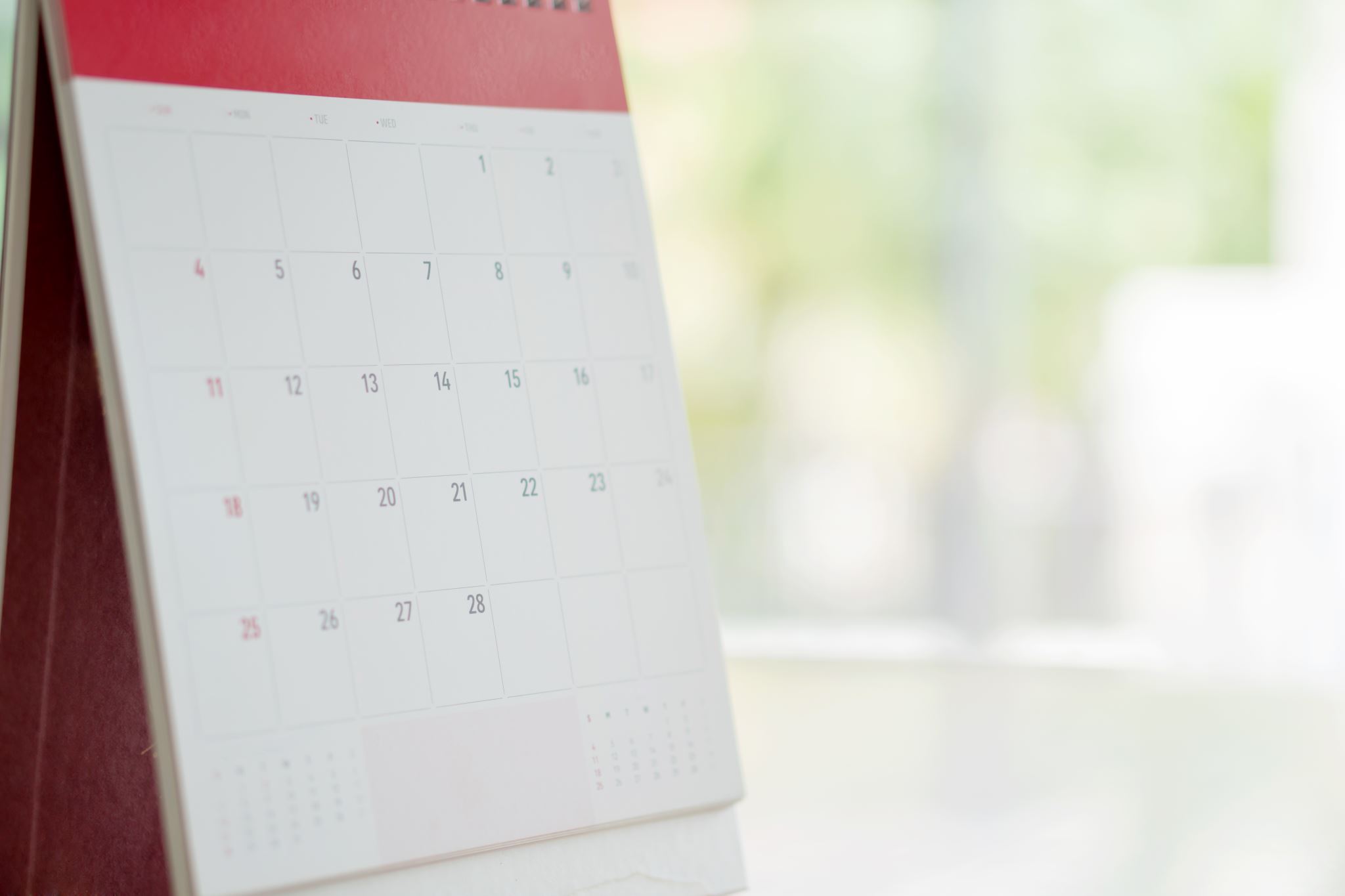 Approved by the Governor May 1, 2023
Goes into effect January 1, 2024
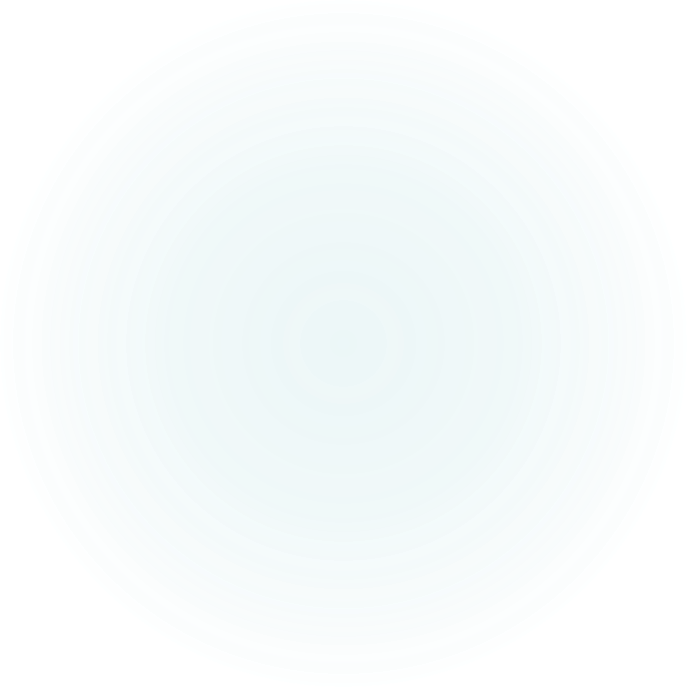 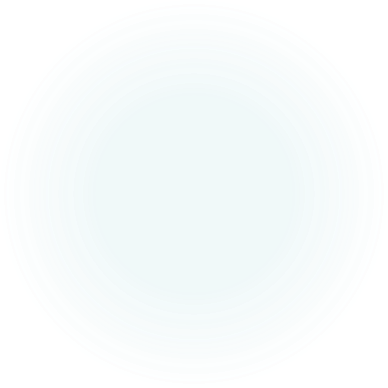 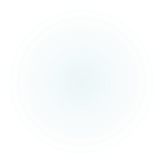 Makes changes to the following Florida Statutes:
903.011- Bond Schedule
Requires that the Supreme Court create a uniform bond schedule for bail eligible charges.
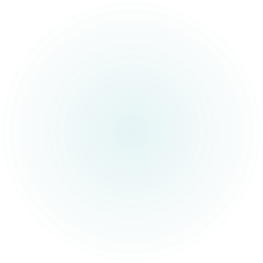 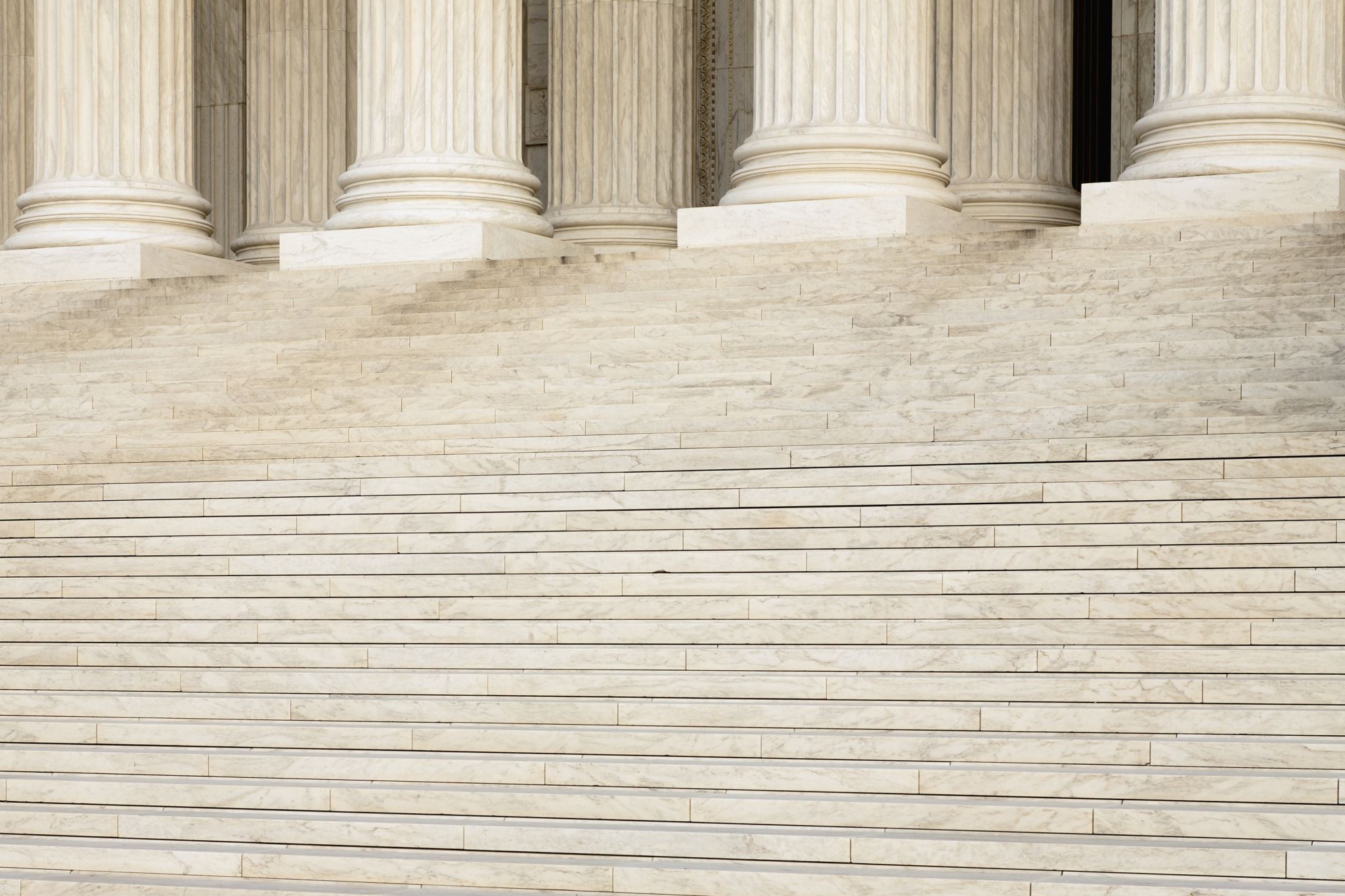 What the Supreme Court must consider in setting the amount or reviewing a petition for a deviation
The amount necessary to protect the community from the risk of physical harm, to assure the presence of the accused at trial, and to protect the integrity of the judicial process
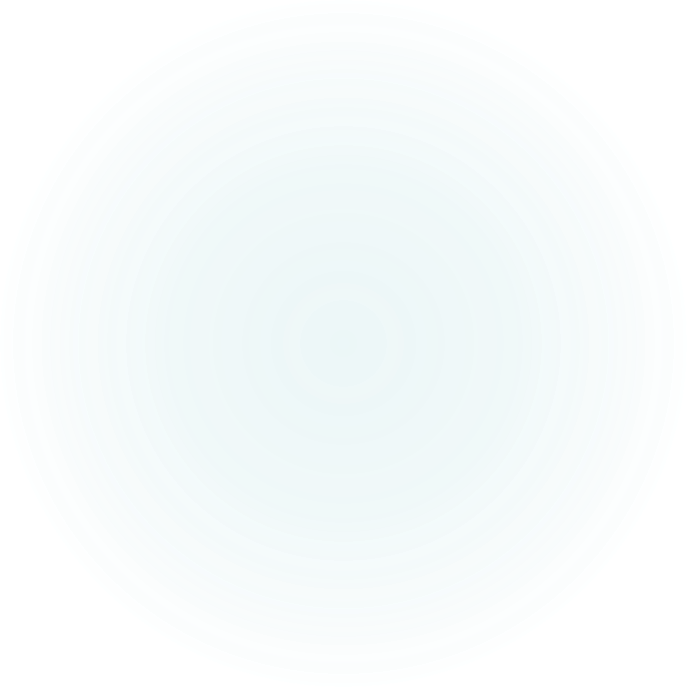 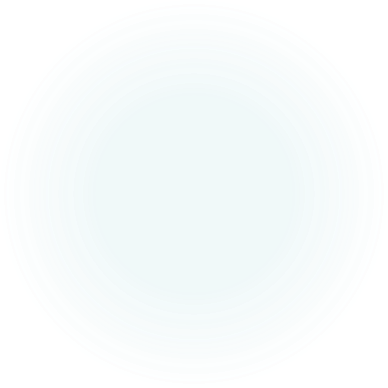 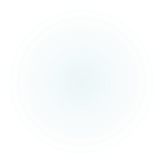 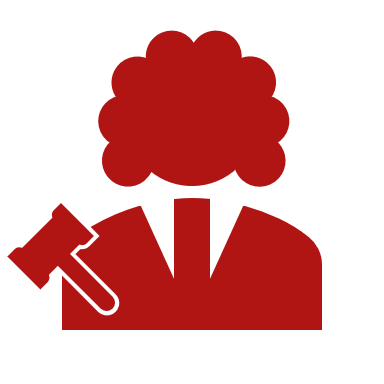 The uniform bond schedule shall not bind a judge in an individual case who is conducting a first appearance or bail determination
Additional requirements of 903.011
An accused cannot be released before the hearing if any of the criteria on the following charts exist
What does this all mean?

Florida is heading in the opposite direction of New York and California who have initiated criminal justice reforms like the elimination of bail.

Critics feel it will disproportionately hurt minorities and the poor.
Will it really?
Opinion- this will depend on how the Supreme Court Schedule compares to a given community’s current bond schedule.  If it is higher, judges are more likely to do higher bonds even though they have the discretion to go lower.  The opposite applies to a lower schedule.  
Cash bonds by their very nature favor those with means, so if the end result is higher bonds it will have a greater effect on the poor.
Additional results
Opinion-  Preventing release before first appearance for the enumerated offenses/situations will likely result in higher incarceration and bond amounts across the board.
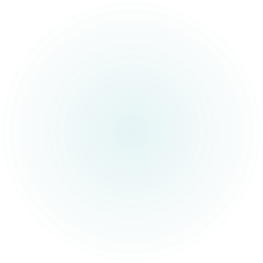 943.047 Conditions of Pretrial Release
Court must consider factors in 903.046(2) when imposing nonmonetary conditions.  903.046 is unchanged and includes considerations such as the nature of the offense and ties to the community.
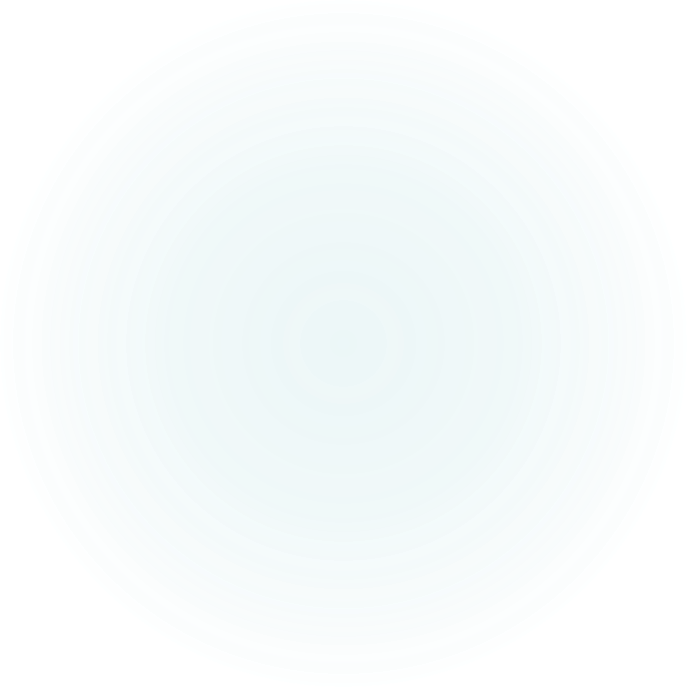 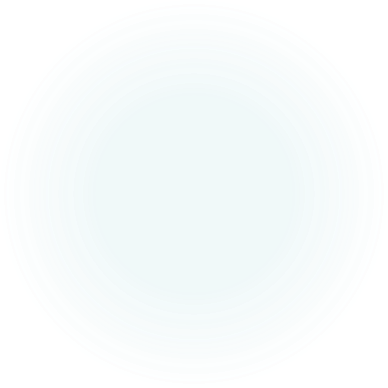 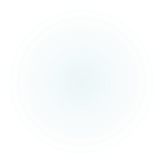 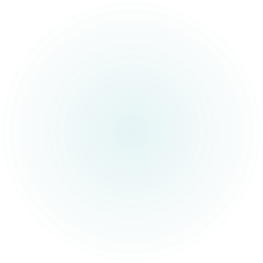 Potential conditions of release
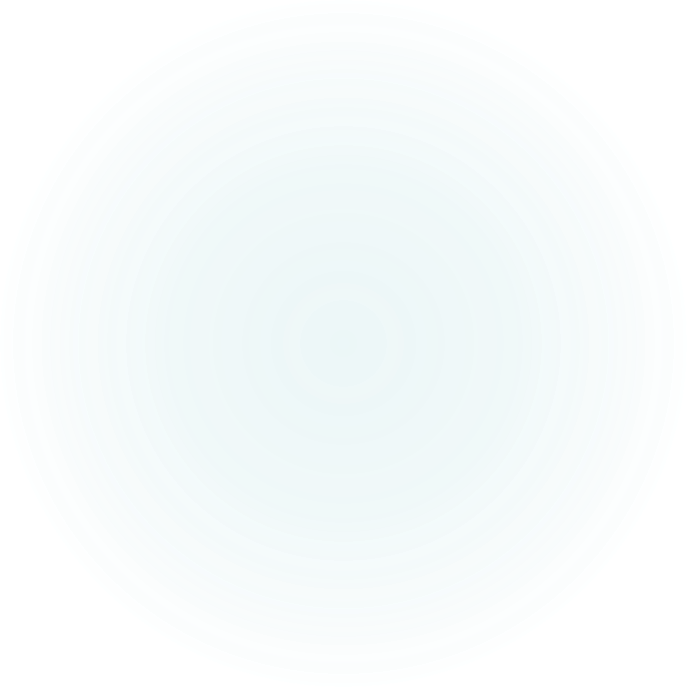 Maintaining or seeking employment
Maintaining or commencing an educational program
Restrictions on personal associations, place of residence, or travel
Report on a regular basis to a designated law enforcement agency, pretrial services agency, or other agency
Curfew
No weapons
No alcohol or drugs
Evaluations 
Return to custody for specified hours following release for specific reasons
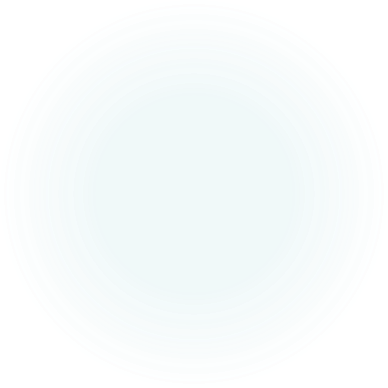 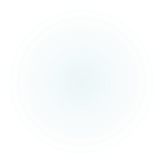 903.0471 Violation of conditional release
The only change is to add the language that the court may, on its own motion, revoke pretrial release where the releasee has “violated any other condition of pretrial release in a material aspect.”
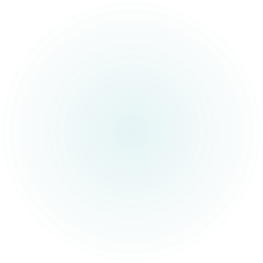 907.041 Pretrial detention and release
Adds DUI/BUI manslaughter to the list of “dangerous crimes” as well as TraFficking in certain controlled substances, extortion, and written threats to kill.
The court may not grant nonmonetary pretrial release at first appearance if the court finds probable cause that the person has committed the offense.
Adds language “upon motion by the state attorney” to the court ordering pretrial detention based on behavior patterns or offenses.
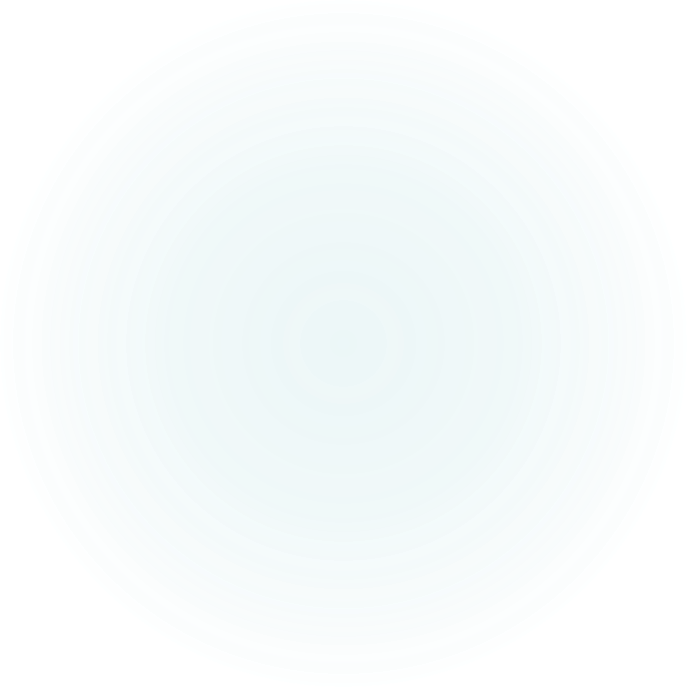 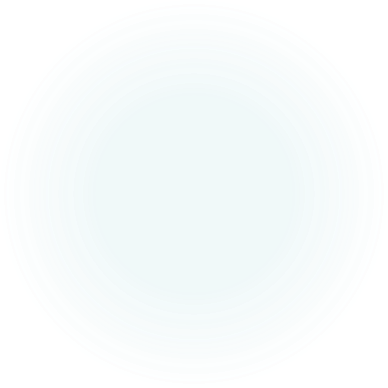 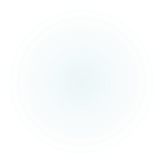 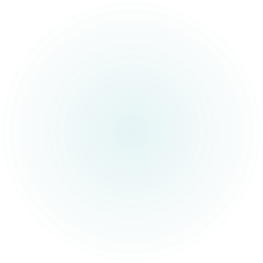 If the arrest is for a dangerous crime that is a capital, life or 1st degree felony and the court finds probable cause the state attorney shall file a motion for pretrial detention.  If the court finds a substantial probability the defendant committed the offense and based on certain considerations that no bail will reasonably protect the community from risk of physical harm, ensure the presence of the defendant at trial, or assure the integrity of the judicial process, the court must order pretrial detention.
Makes a few additional procedural changes.
Additional changes
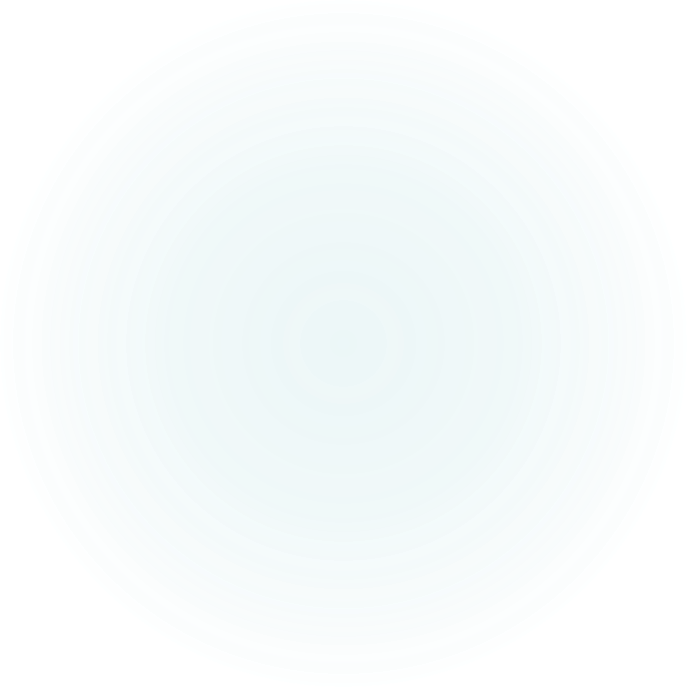 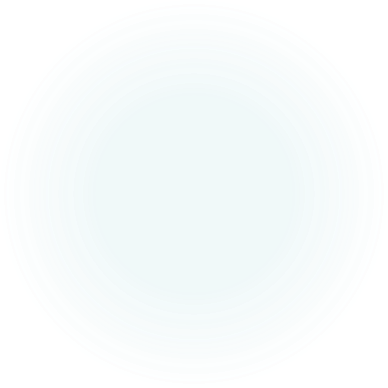 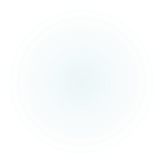 The rules concerning admissibility of evidence in criminal trials do not apply to the presentation and consideration of evidence at the detention hearing. (this is really only a change in wording)
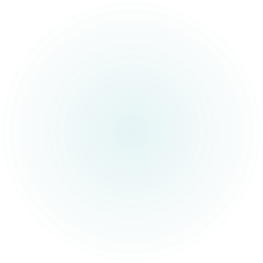 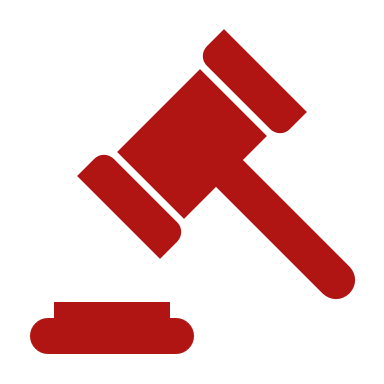 A party may motion for reconsideration at any time if there is new information which has a material bearing on the determination
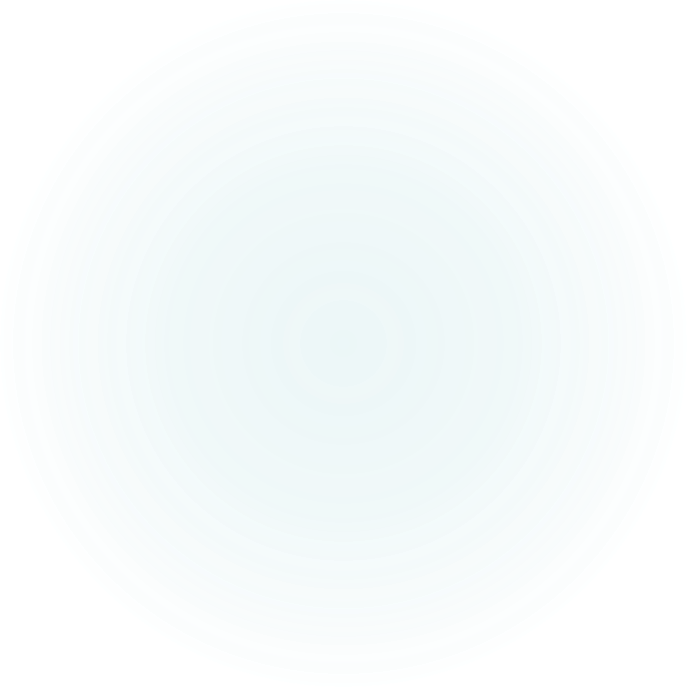 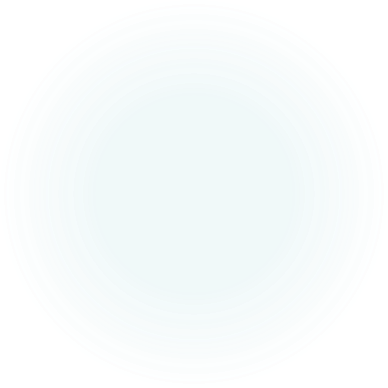 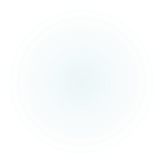 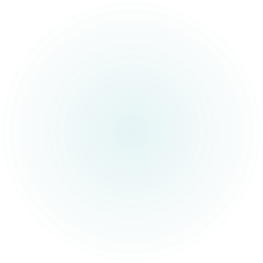 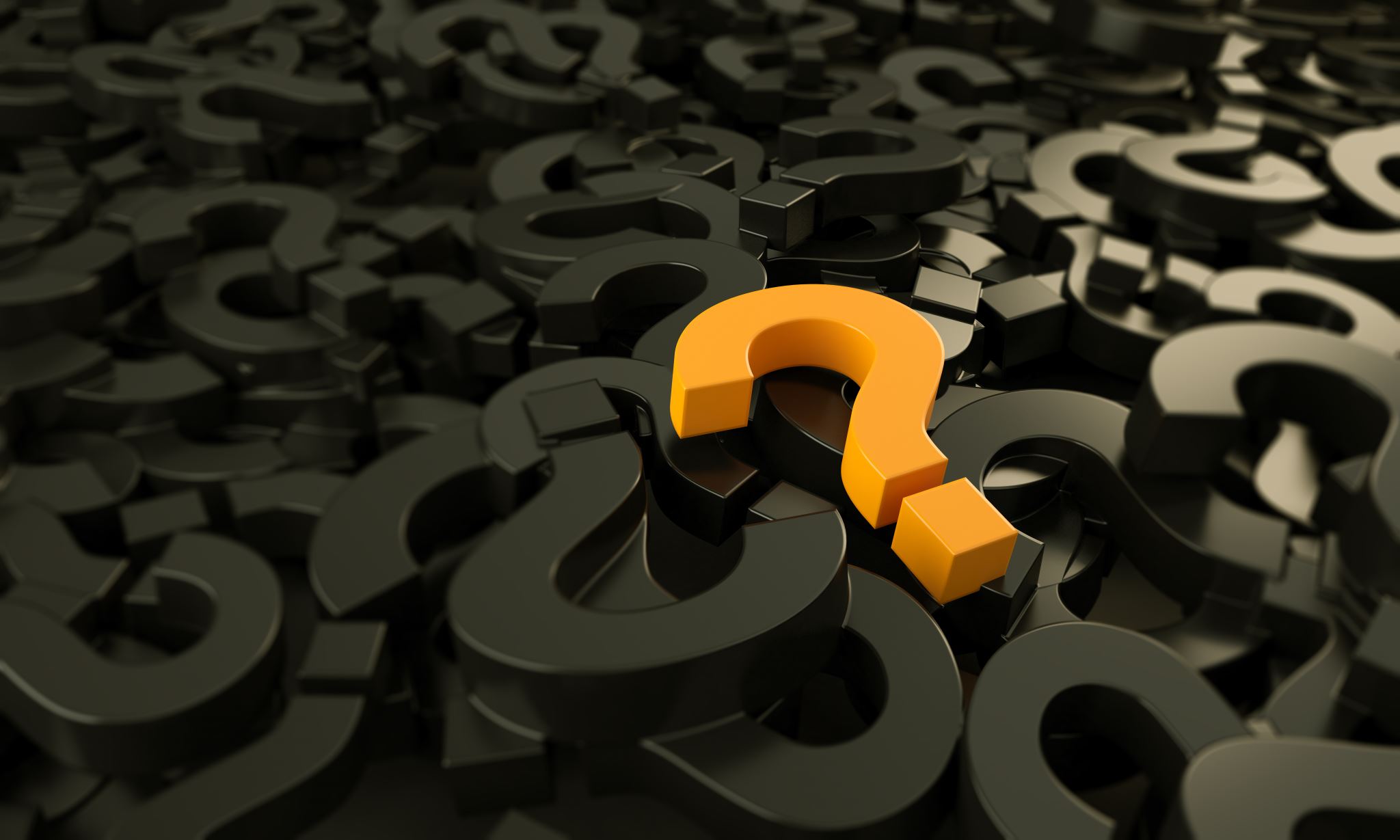 Questions, comments, observations
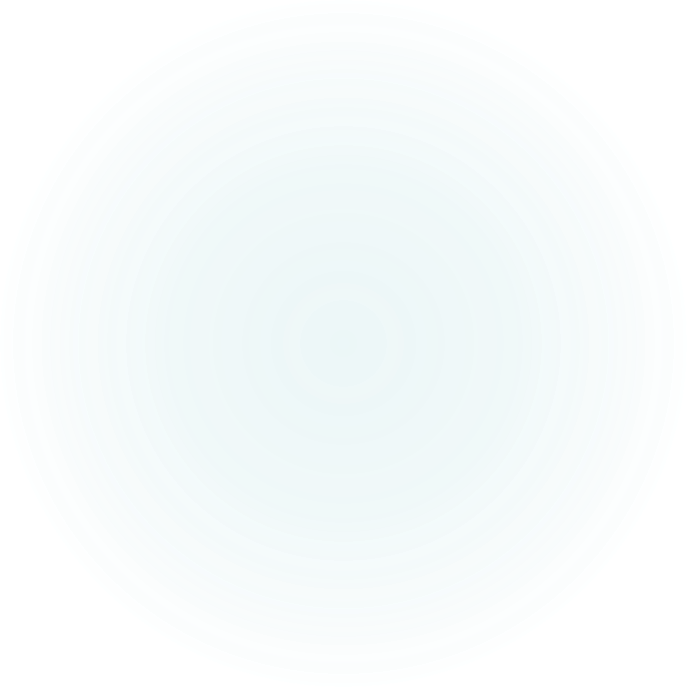 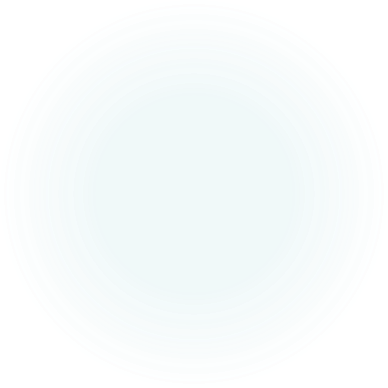 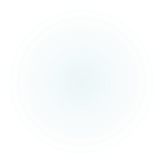